摩擦がある場合の最速降下線
B11-053 柴山　貴次
目的・動機
動機
　重力のみ力が働くと仮定した場合には最速降下線の最適解はサイクロイド曲線であることは証明されているが、摩擦などの外部力が働く場合の最速降下線についての最適解及び法則性は見つかっていない。これをプログラムによって求める事は出来ないかと考えた為

目的
　摩擦力を考慮した上での複数の曲線とサイクロイド曲線を比較する事で、最速降下線と摩擦力の関係を考察する
最速降下線とは
異なる任意の２点A・Bがあり、１点がもう１点の真上にないものとし、A・Bを結ぶ様々な直線・曲線の中で線上を物体が転がる時、両点を通過する最も所要時間が短い曲線の事を最速降下線
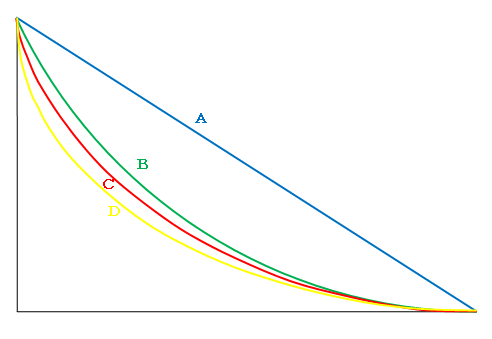 サイクロイド曲線とは
円が線上を回転するとき、円上の定点が描く軌跡として得られる曲線
比較を行う三つの曲線
比較を行う三つの曲線
ボールが転がり落ちる所要時間の求め方
三つのボールが転がり落ちる所要時間の比較
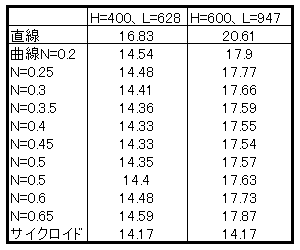 いずれの場合もサイクロイド曲線が最も転がり落ちる所要時間が短い
摩擦力の追加
ボールが滑らず転がる条件
ボールが滑らず転がる条件(2)
摩擦力を含めた所要時間の比較
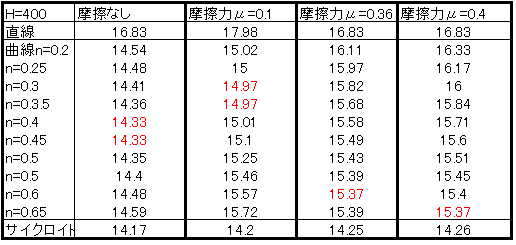 摩擦力を含めた状態での時間を比較した結果、試みた曲線の中では摩擦がある場合でもサイクロイド曲線が最速となった
まとめ
サイクロイド曲線以外の曲線がサイクロイド曲線より早く転がり落ちる事を期待していた為、残念な結果になってしまった

試した曲線の種類が少ないため、曲線の種類を増やす事でサイクロイド曲線より早く転がり落ちる曲線が見つかるかもしれない